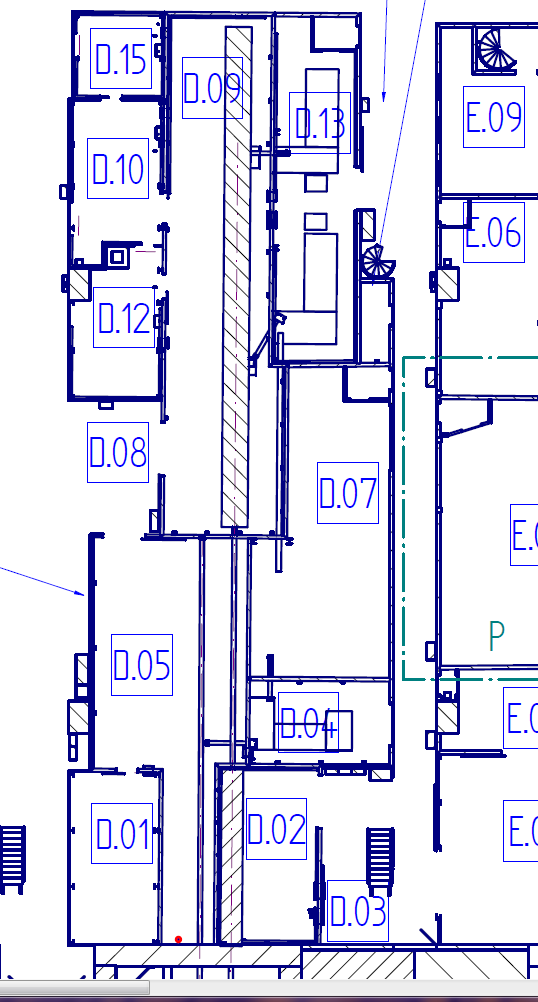 SPB OPT Radiation Measurements

28.07.17
07:00-11:00
NO ACESS To:

FXE EXP D.05

FXE Laser D.04

Pump Room (XTD 9 Adjacent)

Balcony Room (XTD 9 Adjacent)

SASE 1 Roof
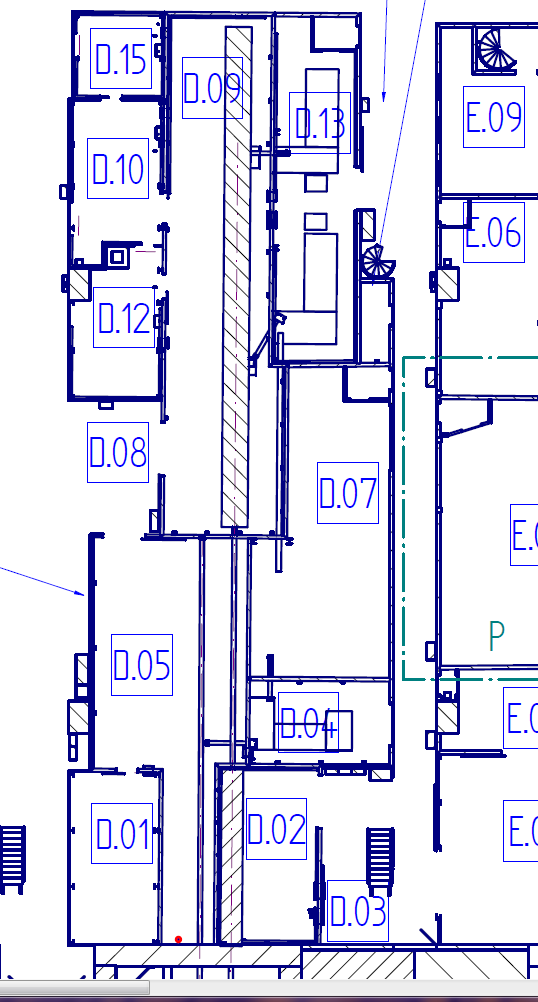 SPB/SFX EXP Radiation Measurements

28.07.17
11:00-17:00
NO ACESS To:

SPB Control D.15

SFX Control D.10

SPB Laser D.13

Pump Probe Laser D.07

SPB OPT D.02

FXE EXP D.05

Pump Room (XTD 9 Adjacent)

Balcony Room (XTD 9 Adjacent)

SASE 1 Roof
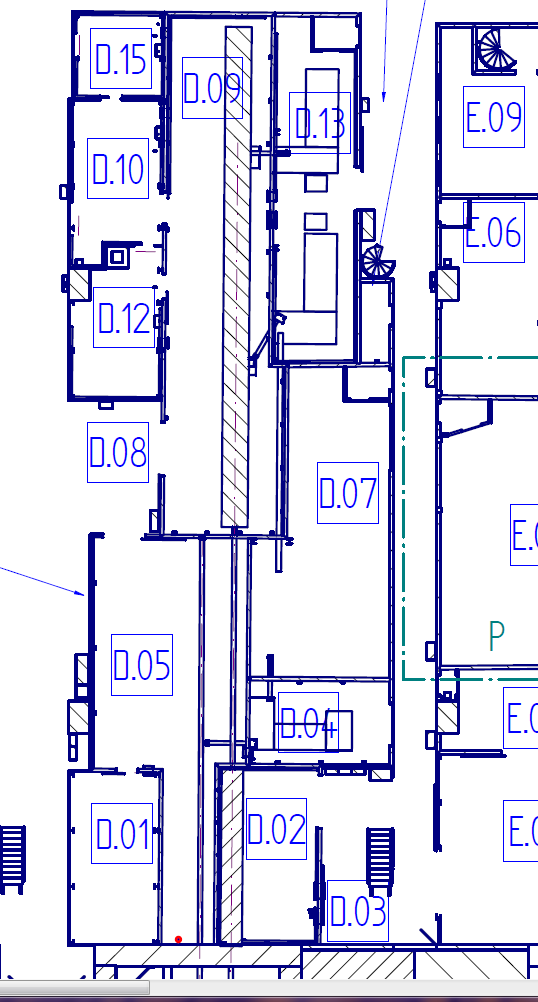 FXE EXP Radiation Measurements

03.08.17
9:00-15:00
NO ACESS To:

FXE Control D.01

FXE Laser D.04

Pump Probe Laser D.07

SPB OPT D.02

SPB EXP D.09

Pump Room (XTD 9 Adjacent)

Balcony Room (XTD 9 Adjacent)

SASE 1 Roof